NEW YORK STATE WAGE TRANSPARENCY LAWS
WHAT YOU NEED TO COMPLY
September 7, 2023
Presented to:
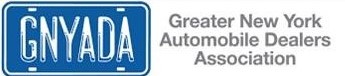 Jeffrey S. Ettenger, Esq., Member631-777-2401JSE@selawny.com
Schwartz Ettenger, PLLC – Disclaimer
Disclaimer: Attorney Advertising - Hiring of a lawyer is an important decision that should not be based solely upon advertisements. Before you decide, ask us to send you free information about our qualifications and experience. This presentation is designed for general information only.
The information presented here should not be construed to be formal legal advice nor the formation of a lawyer/client relationship.
WHAT IS THE WAGE TRANSPARENCY LAW?
As of September 2023, New York State employers are required to comply with this law;
Employers are required to disclose the compensation range, job promotion or transfer opportunity in any advertisement for the job;
Employers also must provide a detailed job description in these advertisements;
The description must include a minimum or maximum hourly rate of pay or annual compensation;
WHO DOES IT APPLY TO AND WHAT IS REQUIRED?
Only employers with 4 our more employees are responsible for compliance;
Temporary help firms are exempt;
Employers are required to keep records that show history of compensation ranges for each job opportunity and the job description for the position;
For commission-based positions, the employer must have a general statement that the position is commission based.  No further specifics are required.
HOW BROAD IS THE STATUTE?
The Statute applies to all employers that reside in the State, where work is performed in the State or where its employees are based;
The law appears to apply to remote workers, as the Statute states that it applies to any work that can or will be performed in New York State;
Like all new laws, until the State, DOL or other agencies audit employers or bring actions, the scope of inquiry is wholly uncertain.
Penalties for non-compliance
The law states that employers can face civil fines up to $3,000 per violation;
The amount of the penalty is based on the size of the employer, their efforts to act in good faith, history of the violations and the gravity of the violation;
Claims can be made with the Department of Labor.  There is no right to a private cause of action;
The DOL is tasked with creating rules and regulations regarding how to implement the law, which of course they have yet to do;
Employers cannot retaliate against employees for complaints regarding violations of this law.
BEST PRACTICES FOR COMPLIANCE:
Assess the present manner that you post jobs, internally and externally.  Make appropriate adjustments for how the salary range and job description is stated;
Ensure that your hiring consultant, HR Representative and any party that is responsible for your job postings is educated on the law and complies;
Create policies that ensure forms are appropriate so that compliance is consistent;
Review your present pay structure and make necessary alterations to ensure that you comply with pay equity laws and that your pay structure is fair, balanced and legal.
COMPLIANCE WITH NEW YORK CITY LAW
New York State law in essence implements the law that already exists in New York City;
New York City is already auditing businesses for non-compliance.  New York City agencies are generally more aggressive than the State;
In the near future, New York City may further amend its law to require disclose of other compensation such as commissions, bonuses and stock options. The City may also require an annual disclosure to all employees;
Further violations of this nature could exceed $25,000.
Takeaways
1.  Alter existing policies to comply with the law.
2. Train your staff on how to alter advertisements to comply.
3. Take a look at your hiring and pay practices to ensure pay equity.
4. Fines and penalties can be severe. So, if the DOL comes calling, get professional assistance.
ANY QUESTIONS?
Schwartz Ettenger, PLLC is a premier boutique Law Firm located in Melville, New York focusing in the areas of Business and Corporate matters, Commercial Litigation, Real Estate Transactions, Employment Law, and Wills, Trusts and Estates matters. Our attorneys provide solutions to your legal challenges and/or concerns. This is accomplished through a thorough understanding of law, meticulous attention to detail, and unparalleled personal service. At Schwartz Ettenger, our clients think of us ad Deal Makers, not Deal Breakers.
Jeffrey S. Ettenger, Esq.MemberSchwartz Ettenger, PLLCjse@selawny.com631-777-2401 x 22
Our Team (left to right):

Marci Goldfarb, Esq., Senior Counsel
Lee A. Schwartz, Esq., Founding Member
Jeffrey Ettenger, Esq., Member
Ron Rolleri, Esq., Senior Counsel
(not pictured)